Ion Source Status 
June 9, 2020
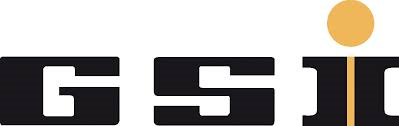 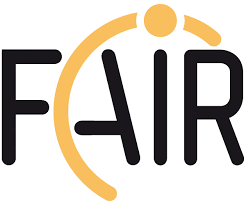 End of Beam Time, over all very successful, only short failures (report on beam time retreat)
New spectrometer chamber for HLI tested and ready for installation 
Replacement of transformators for Terminal North and South (EPS&IOS)
New extraction system for Duoplasmatron designed
Build up new ion sources started, material in house